The 23rd Annual
       Popsicle Stick Bridge Competition
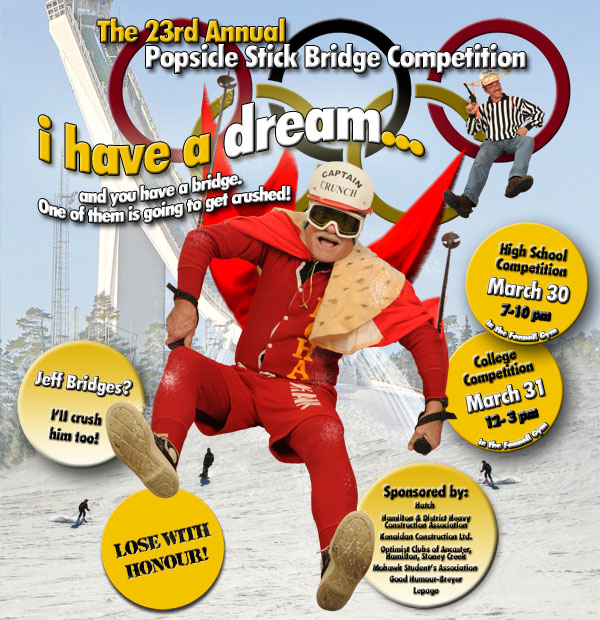 2010 High School Winners Gallery
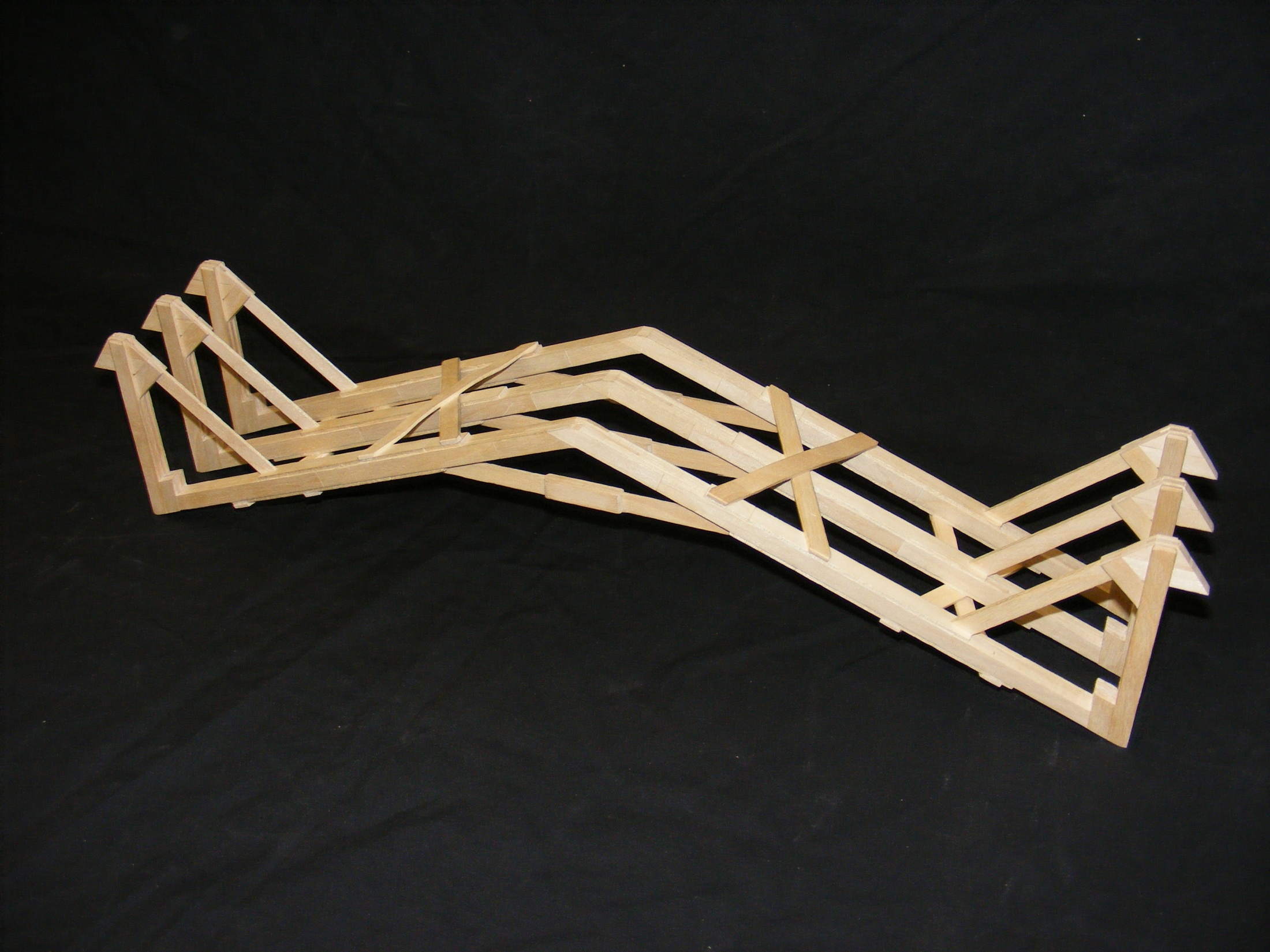 The 23rd Annual 
       Popsicle Stick Bridge Competition
Nicole Weisensee
Highland Secondary
1st Place Overall and Best Senior Workmanship
Bridge Weight = 189.3g
Performance Rating = 3706.5 lb/lb
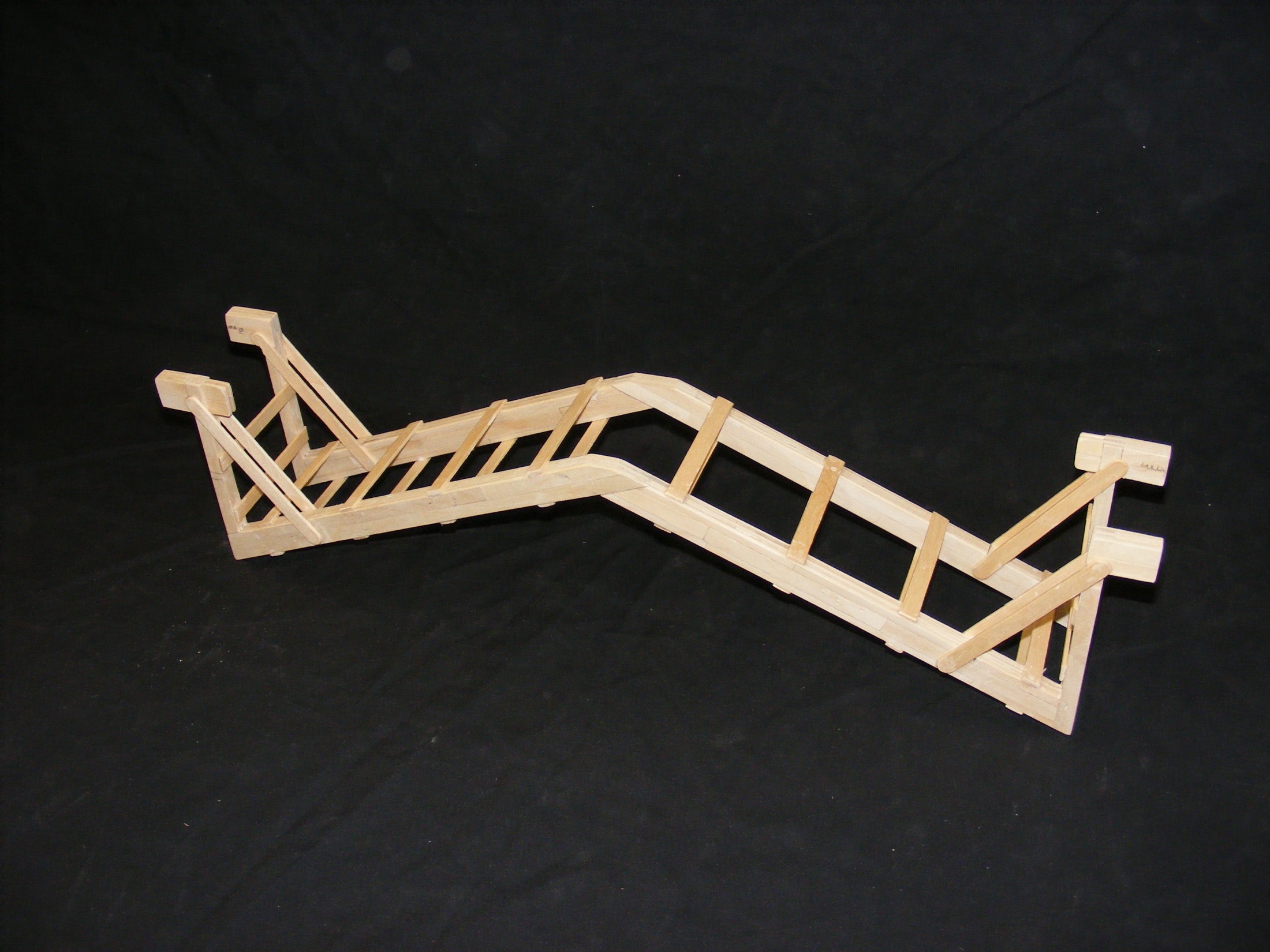 The 23rd Annual 
       Popsicle Stick Bridge Competition
Aleksander Tepsic and Stefan Misevski
Orchard Park
2nd Place Overall
Bridge Weight = 225.1g
Performance Rating = 3040.8 lb/lb
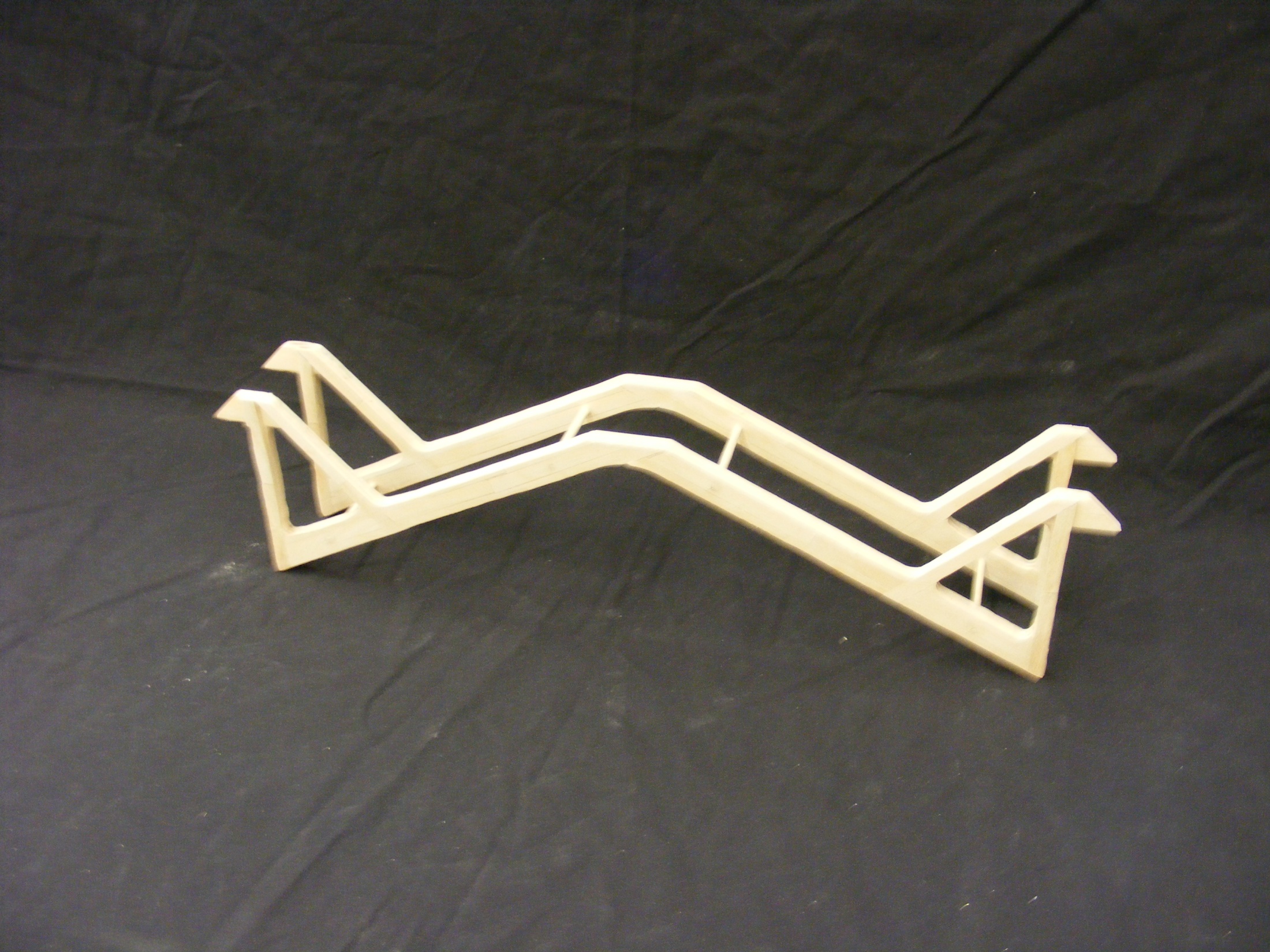 The 23rd Annual 
       Popsicle Stick Bridge Competition
Alex Gloin
Westmount Secondary
3rd Place Overall 
Bridge Weight = 230.2g
Performance Rating = 3023.9 lb/lb
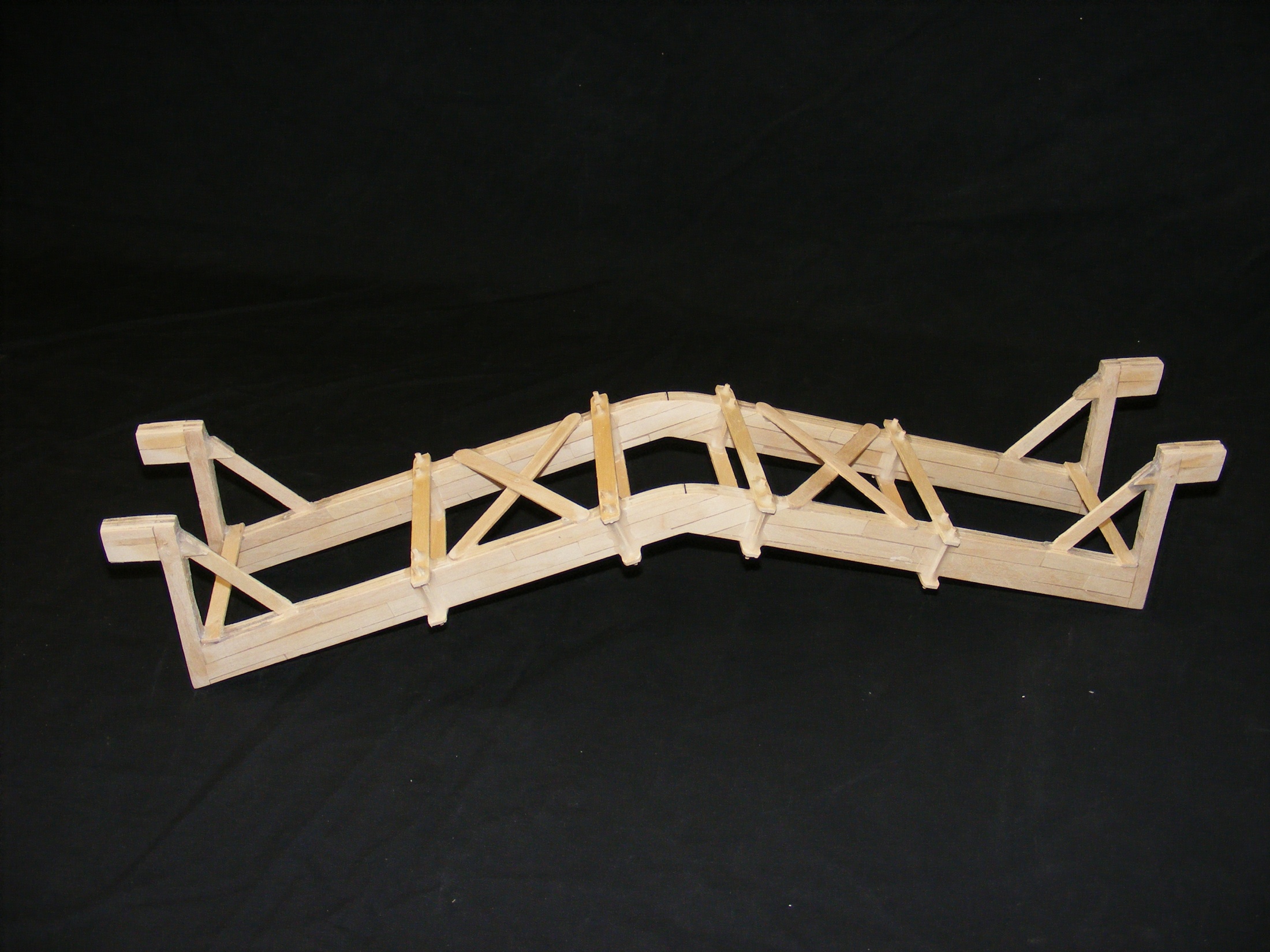 The 23rd Annual 
       Popsicle Stick Bridge Competition
Brett Hand
EC Drury
4th Place Overall 
Bridge Weight = 241.8g
Performance Rating = 2769.7 lb/lb
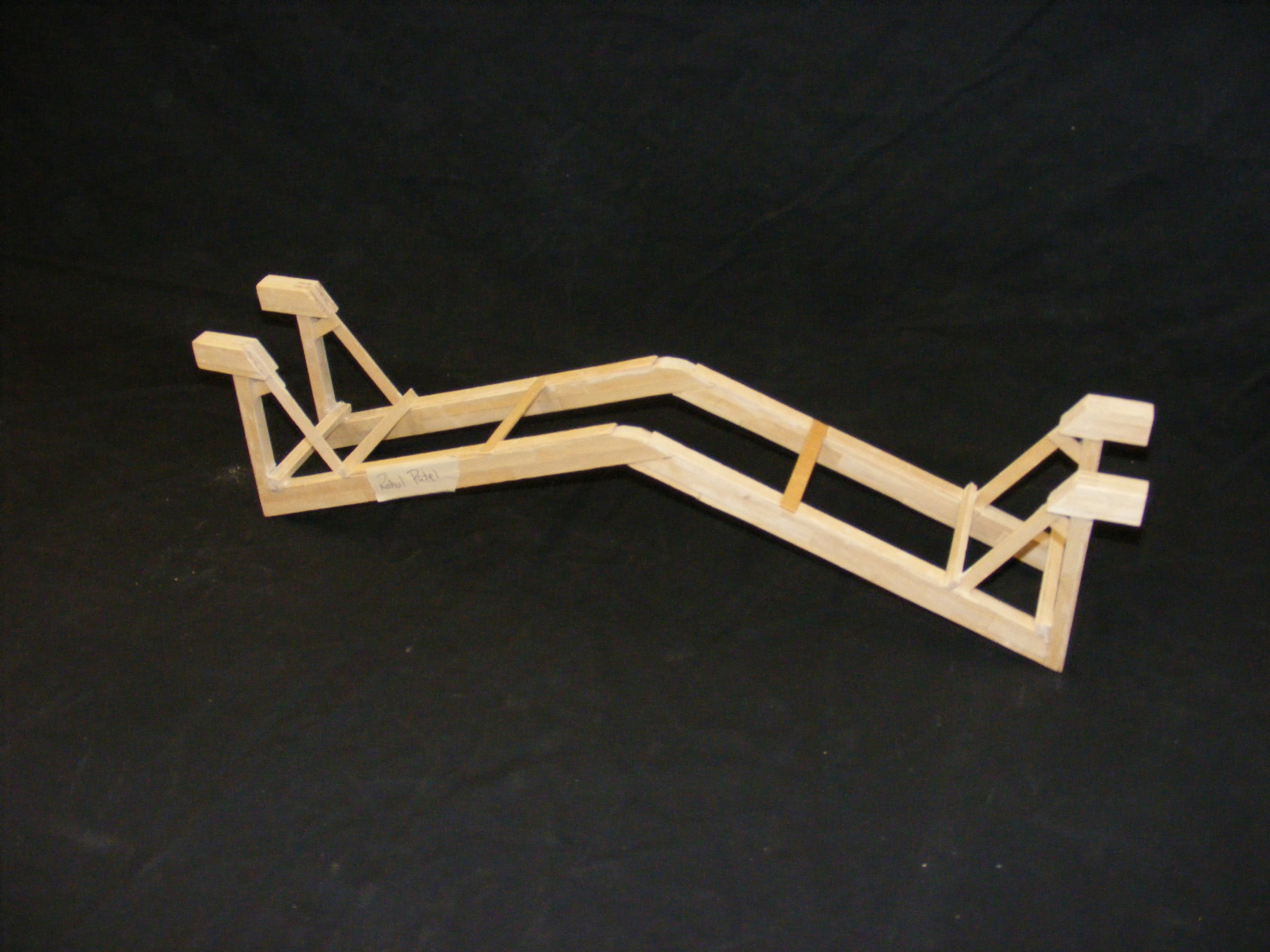 The 23rd Annual 
       Popsicle Stick Bridge Competition
Rahul Patel
Orchard Park
5th Place Overall 
Bridge Weight = 229.6g
Performance Rating = 2115.1 lb/lb
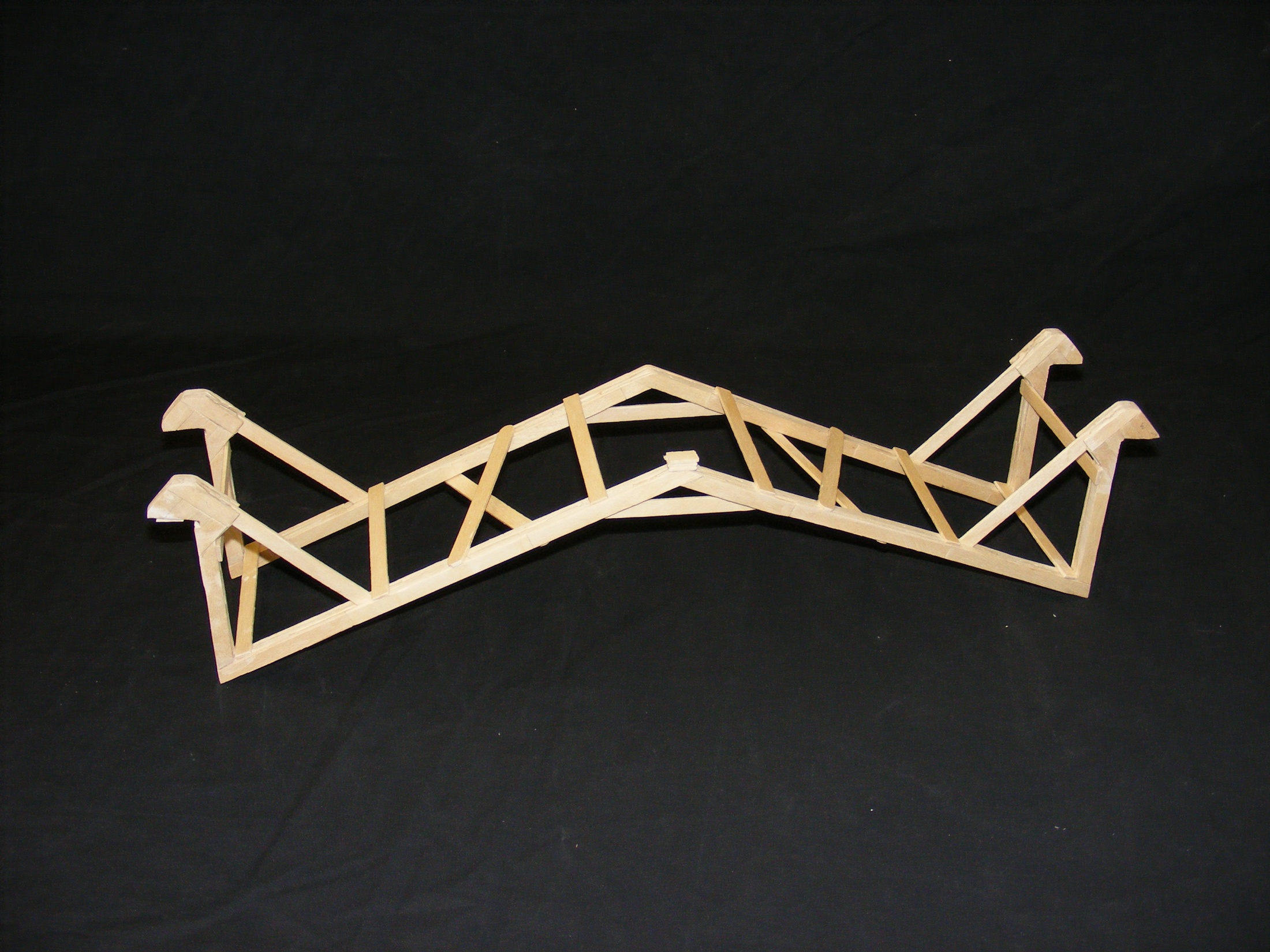 The 23rd Annual 
       Popsicle Stick Bridge Competition
Alyssa Bruulsema
Hamilton District Christian High
Best Overall Junior and
Best Junior Workmanship
Bridge Weight = 133.4g
Performance Rating = 1564.5 lb/lb
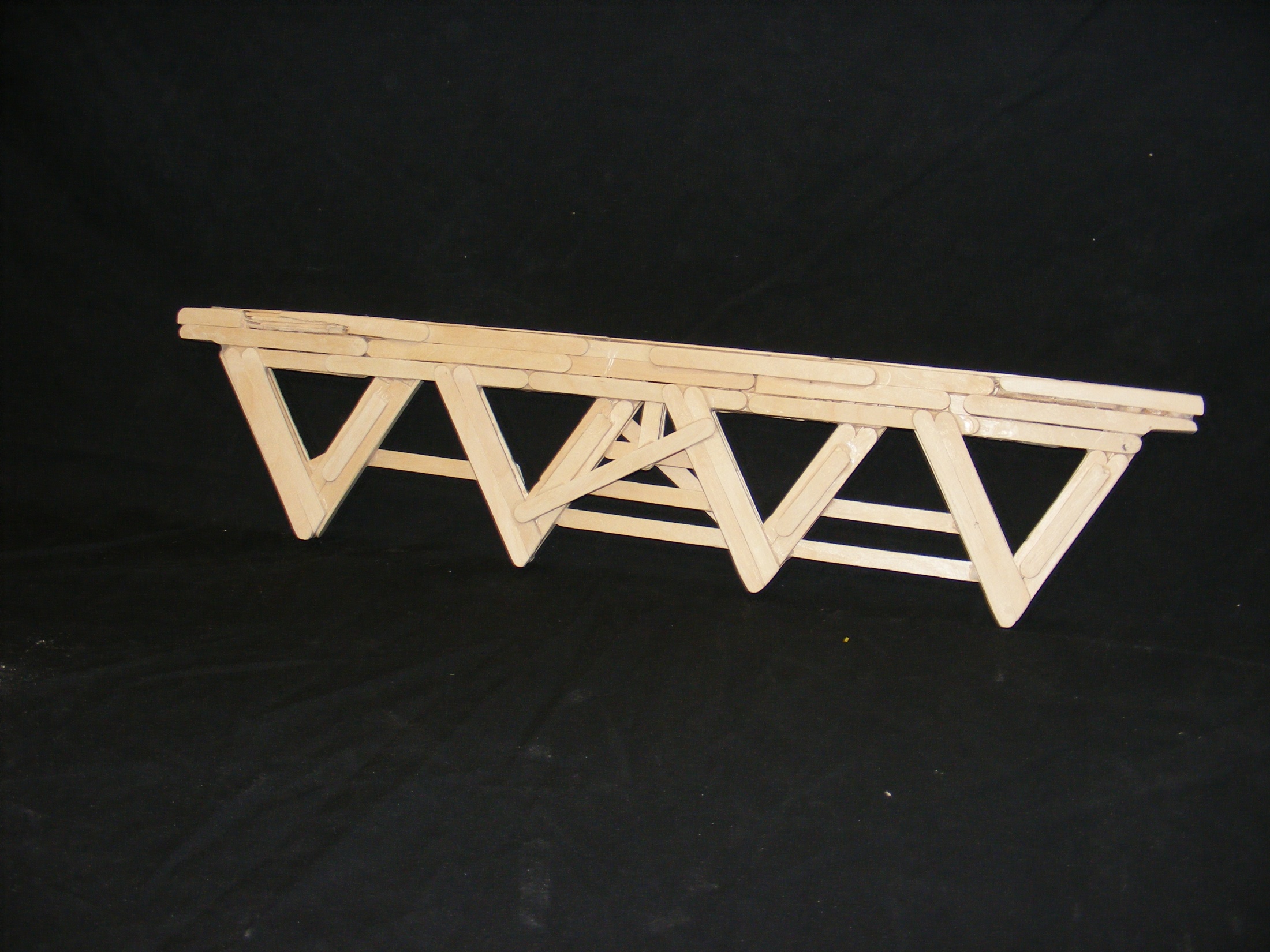 The 23rd Annual 
       Popsicle Stick Bridge Competition
Milad Sharaf
Bishop Ryan
Best True Truss
Bridge Weight = 221.9g
Performance Rating = 309.9 lb/lb
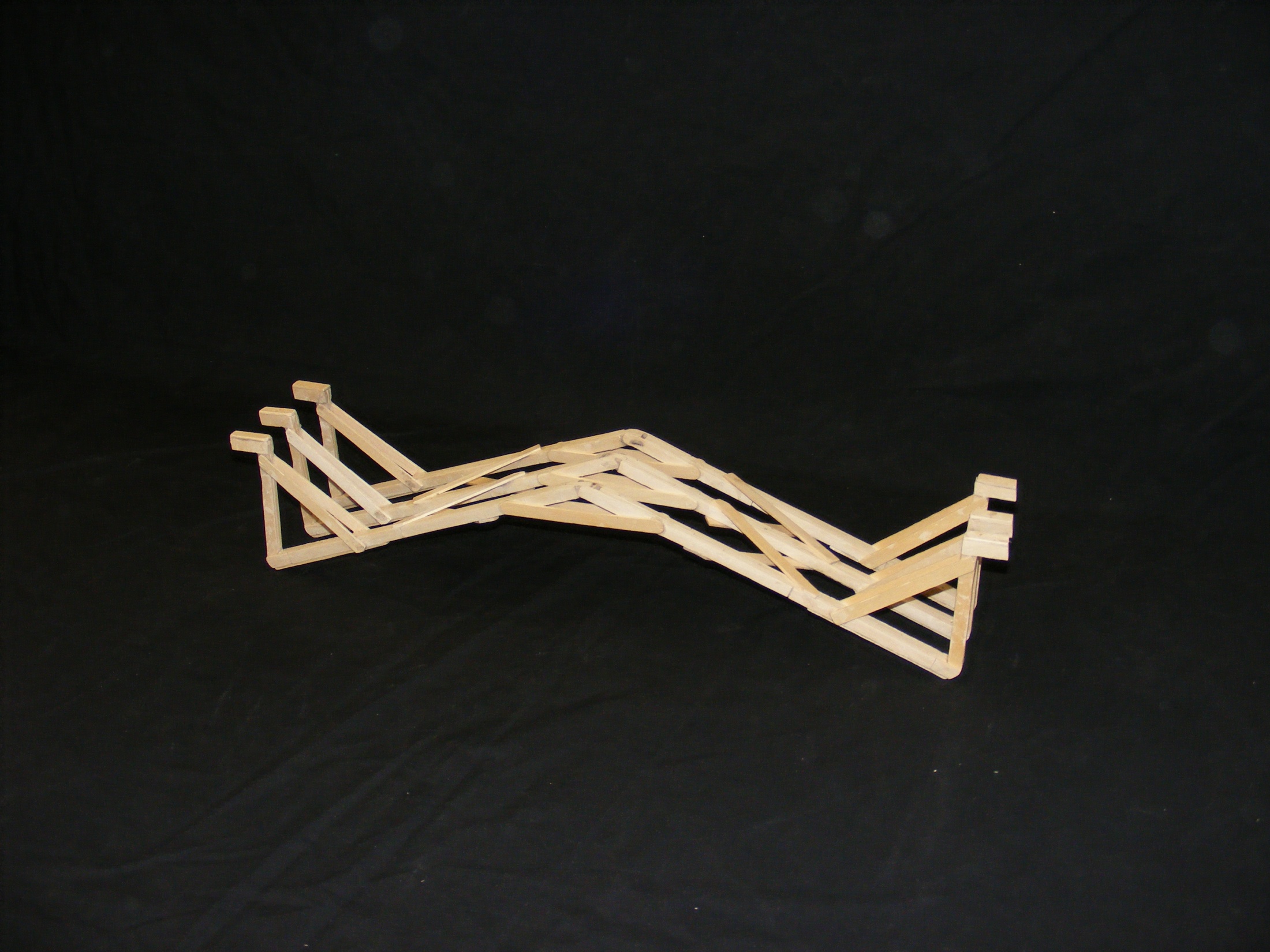 The 23rd Annual 
       Popsicle Stick Bridge Competition
Alex Everingham, Stephanie Houghton
and Brad Patterson
Highland Secondary
Best Junior Aesthetics
Bridge Weight = 165.0g
Performance Rating = 762.8 lb/lb
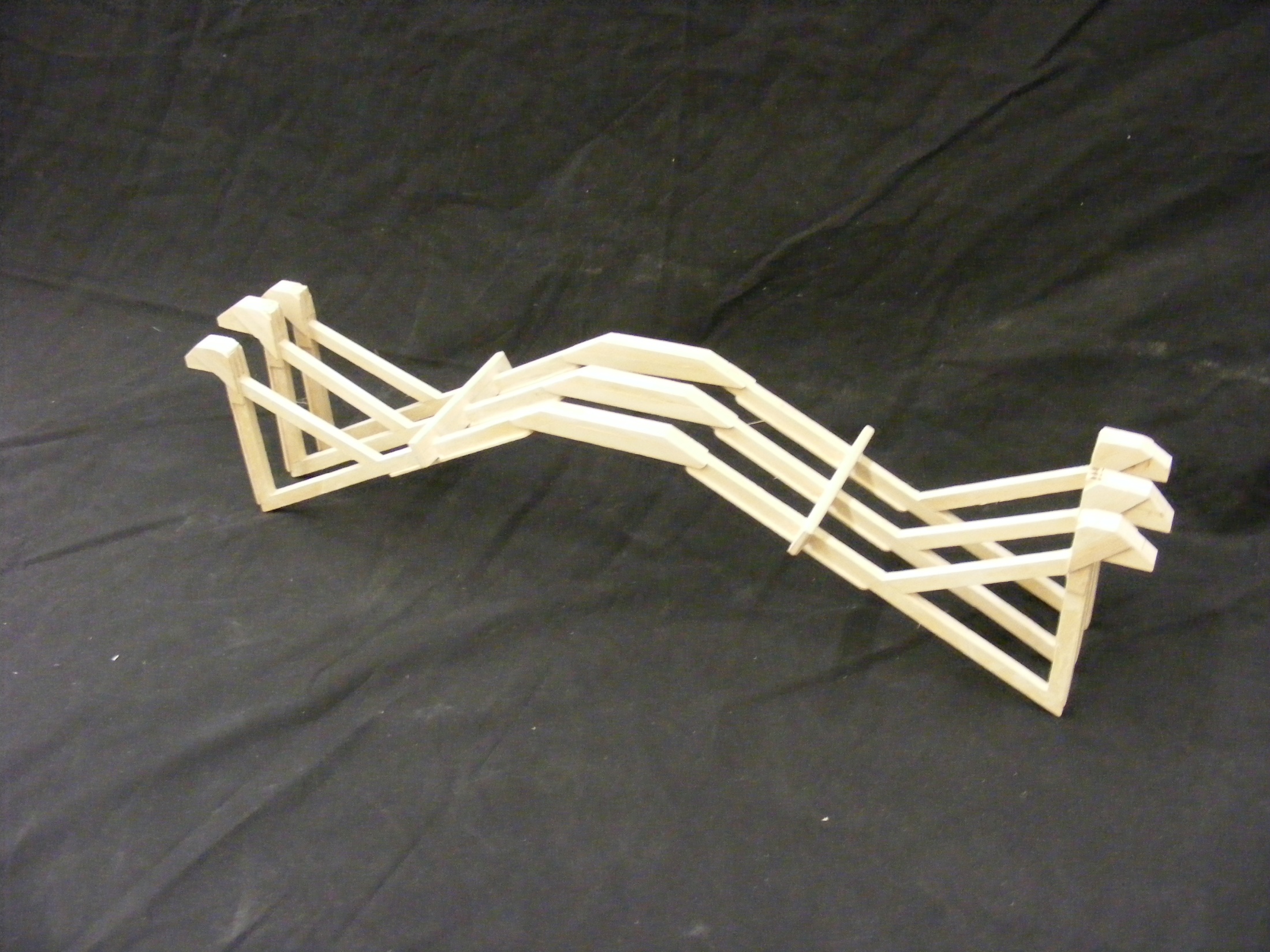 The 23rd Annual 
       Popsicle Stick Bridge Competition
Alex Liu and David Choi
Westmount Secondary
Best Senior Aesthetics 
Bridge Weight = 184.3g
Performance Rating = 999.4 lb/lb
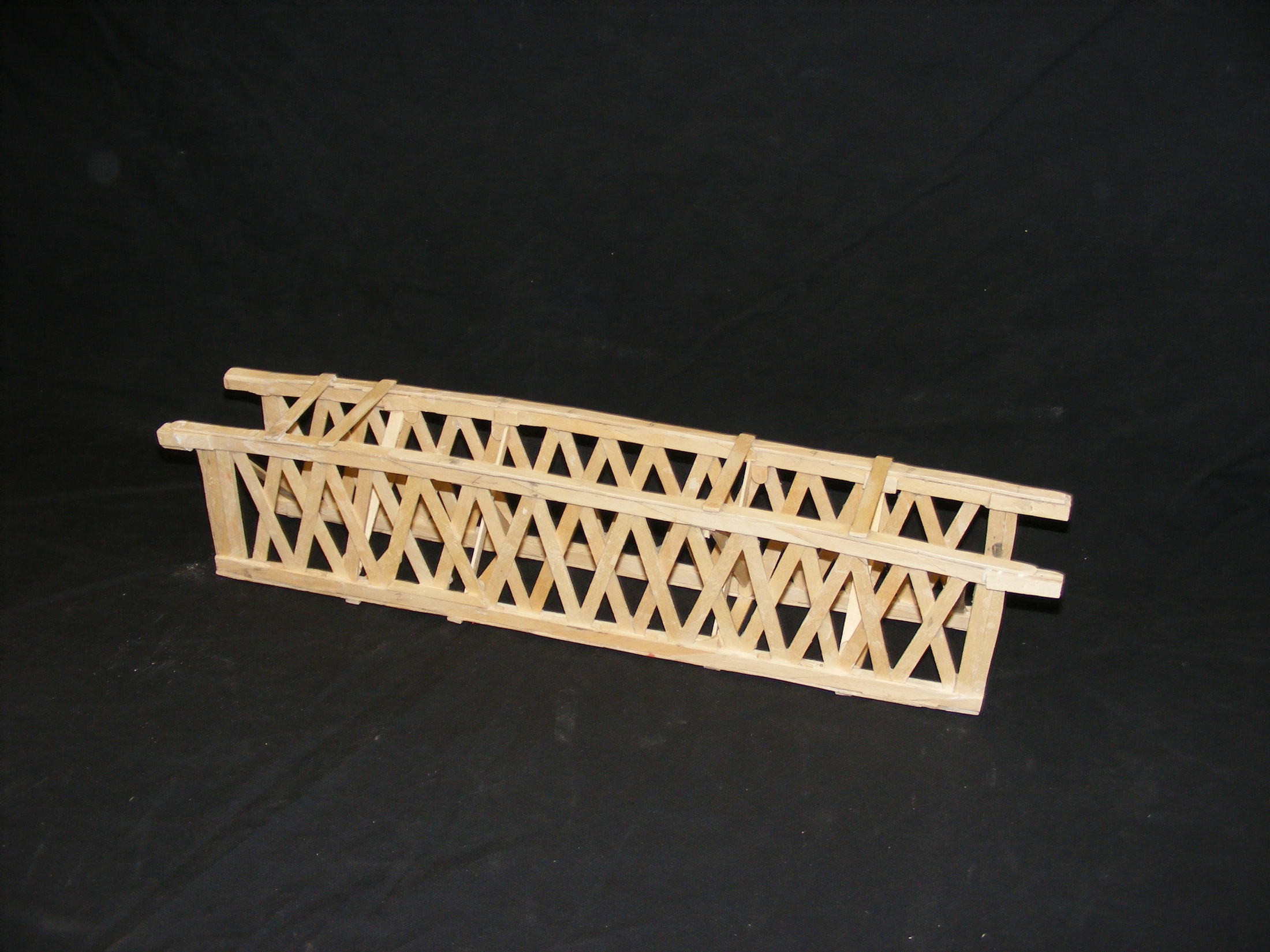 The 23rd Annual 
       Popsicle Stick Bridge Competition
Bradley Waddell
Westmount Secondary
Most Unique Design
Bridge Weight = 239.9g
Performance Rating = 273.8 lb/lb
The 23rd Annual
       Popsicle Stick Bridge Competition
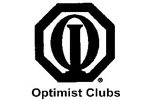 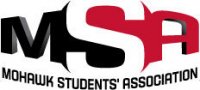 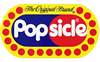 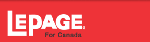 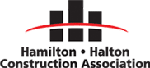 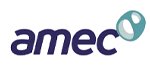 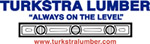 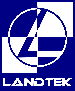 A Special Thanks to all of our Sponsors